Ζωολογία Ι
Ενότητα 4:  Η Διαδικασία της Αναπαραγωγής
Εργαστηριακή Άσκηση Εμβρυολογίας 

Σκαρλάτος Ντέντος , Επικ. Καθηγητής
Σχολή Θετικών Επιστημών
Τμήμα Βιολογίας
Περιεχόμενο εργαστηρίου
Παρατήρηση εμβρυικών σταδίων αχινού. 
		Φύλο: Εχινόδερμα 
		      Ομοταξία: Εχινοειδή  
			Είδη: 	Paracentrotus lividus, 
          			Strongylocentrotus purpuratus, 
         			Lytechinus variegatus
Παρατήρηση και σχεδίαση 9 μικροσκοπικών παρασκευασμάτων: 8 αναπτυξιακά στάδια και 1 παρασκεύασμα με ανάμεικτα τα αναπτυξιακά στάδια.
2) Παρατήρηση γονιμοποίησης και ανάπτυξης του εμβρύου του αχινού.
Ενότητα 4. Εργαστηριακή Άσκηση Εμβρυολογίας
2
Μερικά σημαντικά θέματα
1)Παρουσία στο εργαστήριο και τρόπος εργασίας.
 
2) Δημιουργία ντοσιέ ασκήσεων με τα σχέδιά σας.

3) Υλικά για τις εργαστηριακές ασκήσεις, 
(σελίδα 2 του εγχειριδίου εργαστηριακών ασκήσεων).

4) Θέματα σχετικά με τις βιβλιογραφικές αναφορές.
Ενότητα 4. Εργαστηριακή Άσκηση Εμβρυολογίας
3
Βιβλιογραφικές Αναφορές (1/2)
Γιατί τις χρειαζόμαστε...;


Πού τις βρίσκουμε...;

http://www.ncbi.nlm.nih.gov/pubmed 
http://www.isiwebofknowledge.com/
http://www.sciencedirect.com/
http://www.cell.com/cellpress
Ενότητα 4. Εργαστηριακή Άσκηση Εμβρυολογίας
4
Βιβλιογραφικές Αναφορές (2/2)
Πως τις διαμορφώνουμε και τις διαχειριζόμαστε...;
1) Heldmaier G., Ortmann S., Elvert R. (2004) Natural hypometabolism during hibernation and daily torpor in mammals. Respiratory Physiology & Neurobiology 141, 317‐329.
2) Carey HV., Andrews MT., Martin SL. (2003) Mammalian Hibernation: Cellular and Molecular Responses to Depressed Metabolism and Low Temperature. Physiological Reviews 83, 1152‐1181.
3) Andrews MT. (2007) Advances in molecular biology of hibernation in mammals. BioEssays, 29, 431‐440.
4) Staples  JF., Brown JCL. (2008) Mitochondrial metabolism in hibernation and daily torpor: a review. Journal of Comparative Physiology B: Biochemical, Systemic, and Environmental Physiology 178, 811‐827.
5) Ruby NF. (2003) Hibernation: When Good Clocks Go Cold. Journal of Biological Rhythms, 18, 275.‐286
Ενότητα 4. Εργαστηριακή Άσκηση Εμβρυολογίας
5
Γονιμοποίηση και πρώτες διαιρέσεις ζυγωτού στον αχινό
1
Α: Γονιμοποιημένο ωάριο, Β: Στάδιο 2 κυττάρων, C: Στάδιο 8 κυττάρων, D: Στάδιο 16 κυττάρων, Ε: Στάδιο 32 κυττάρων (μορίδιο), F: Βλαστίδιο (Εκκόλαψη) 
Πηγή: http://worms.zoology.wisc.edu/urchins/SUcleavage_stages.html
Ενότητα 4. Εργαστηριακή Άσκηση Εμβρυολογίας
6
4η αυλάκωση (16 κύτταρα) ζυγωτού στον αχινό
2
Πλευρικό οπτικό πεδίο           Οπτικό πεδίο από τον φυτικό πόλο    
Άνιση διαίρεση στην 4η αυλάκωση του ζυγωτού: Στο ζωικό πόλο είναι επιμήκης και δίνει μια ζώνη από 8 μεσομερίδια. Στον φυτικό πόλο είναι εγκάρσια και πολύ άνιση και δίνει τέσσερα μακρομερίδια και τέσσερα μικρομερίδια.
Ενότητα 4. Εργαστηριακή Άσκηση Εμβρυολογίας
7
Περαιτέρω ανάπτυξη ζυγωτού στον αχινό
3
Από βλαστίδιο σε γαστρίδιο
κίτρινο: εξώδερμα, πορτοκαλί: ενδόδερμα, κόκκινο: μεσεγχυματικά κύτταρα και σκελετός

Γαστριδίωση: http://www.stanford.edu/group/Urchin/gastro.htm
Ενότητα 4. Εργαστηριακή Άσκηση Εμβρυολογίας
8
Στάδια ανάπτυξης γονιμοποιημένου ωαρίου αχινού στους 23οC
4
Ενότητα 4. Εργαστηριακή Άσκηση Εμβρυολογίας
9
Αυλάκωση στον αχινό
5
Ενότητα 4. Εργαστηριακή Άσκηση Εμβρυολογίας
10
Παρατήρηση γονιμοποίησης αχινού 1/3
Μερικές εξαιρετικές ιστοσελίδες:

http://www.stanford.edu/group/Urchin/contents.html
http://virtualurchin.stanford.edu/
http://worms.zoology.wisc.edu/urchins/SUmainmenu.html
Ενότητα 4. Εργαστηριακή Άσκηση Εμβρυολογίας
11
Παρατήρηση γονιμοποίησης αχινού 2/3
Και κάποια εξαιρετικά βίντεο:

Βίντεο 1  :Sea urchin fertilization
http://www.youtube.com/watch?v=T6BtSMerBmw

Βίντεο 2  :Sea Urchins and fertilisation - The chemistry of almost everything (28/31)
http://www.youtube.com/watch?v=XpHDp0s23TQ

Βίντεο 3  :Fertilization of the Sea Urchin
http://www.dnatube.com/video/2387/Sea-Urchin-Fertilization
Ενότητα 4. Εργαστηριακή Άσκηση Εμβρυολογίας
12
Παρατήρηση γονιμοποίησης αχινού 3/3
Βίντεο 4  :Sea urchin fertilization calcium wave
http://www.youtube.com/watch?v=BH06WgFua_4

Βίντεο 6  :Development II (Sea Urchin Gastrulation)
http://www.youtube.com/watch?v=Lgb4wMsZwZA

Βίντεο 7  :fertilization of sanddollar eggs
http://www.youtube.com/watch?v=9zv3TRlctTY 

Βίντεο 8  :Sea Urchin Egg Extraction
http://www.youtube.com/watch?v=mfE4Q-8UBCE8
Ενότητα 4. Εργαστηριακή Άσκηση Εμβρυολογίας
13
Τι θα δείτε στο 9ο παρασκεύασμα
6
Ενότητα 4. Εργαστηριακή Άσκηση Εμβρυολογίας
14
Τέλος Παρουσίασης
Ενότητα 4. Εργαστηριακή Άσκηση Εμβρυολογίας
15
Χρηματοδότηση
Το παρόν εκπαιδευτικό υλικό έχει αναπτυχθεί στo πλαίσιo του εκπαιδευτικού έργου του διδάσκοντα.
Το έργο «Ανοικτά Ακαδημαϊκά Μαθήματα στο Πανεπιστήμιο Αθηνών» έχει χρηματοδοτήσει μόνο την αναδιαμόρφωση του εκπαιδευτικού υλικού. 
Το έργο υλοποιείται στο πλαίσιο του Επιχειρησιακού Προγράμματος «Εκπαίδευση και Δια Βίου Μάθηση» και συγχρηματοδοτείται από την Ευρωπαϊκή Ένωση (Ευρωπαϊκό Κοινωνικό Ταμείο) και από εθνικούς πόρους.
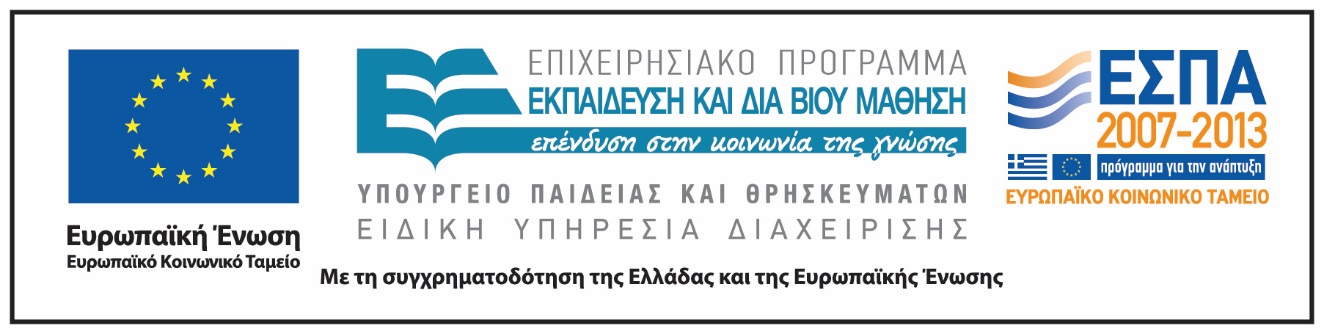 Ενότητα 4. Εργαστηριακή Άσκηση Εμβρυολογίας
16
Σημειώματα
Ενότητα 4. Εργαστηριακή Άσκηση Εμβρυολογίας
17
Σημείωμα Ιστορικού Εκδόσεων Έργου
Το παρόν έργο αποτελεί την έκδοση 1.0.
Ενότητα 4. Εργαστηριακή Άσκηση Εμβρυολογίας
18
Σημείωμα Αναφοράς
Copyright Εθνικόν και Καποδιστριακόν Πανεπιστήμιον Αθηνών, Σκαρλάτος Ντέντος, Επίκουρος Καθηγητής. «Ζωολογία Ι. Ενότητα 4. Η Διαδικασία της Αναπαραγωγής. Εργαστηριακή Άσκηση Εμβρυολογίας». Έκδοση: 1.0. Αθήνα 2014. Διαθέσιμο από τη δικτυακή διεύθυνση: http://opencourses.uoa.gr/courses/BIOL3/.
Ενότητα 4. Εργαστηριακή Άσκηση Εμβρυολογίας
19
Σημείωμα Αδειοδότησης
Το παρόν υλικό διατίθεται με τους όρους της άδειας χρήσης Creative Commons Αναφορά, Μη Εμπορική Χρήση Παρόμοια Διανομή 4.0 [1] ή μεταγενέστερη, Διεθνής Έκδοση.   Εξαιρούνται τα αυτοτελή έργα τρίτων π.χ. φωτογραφίες, διαγράμματα κ.λ.π.,  τα οποία εμπεριέχονται σε αυτό και τα οποία αναφέρονται μαζί με τους όρους χρήσης τους στο «Σημείωμα Χρήσης Έργων Τρίτων».
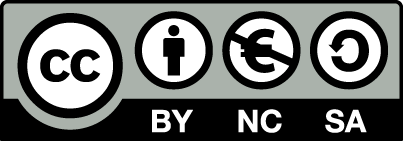 [1] http://creativecommons.org/licenses/by-nc-sa/4.0/ 
Ως Μη Εμπορική ορίζεται η χρήση:
που δεν περιλαμβάνει άμεσο ή έμμεσο οικονομικό όφελος από την χρήση του έργου, για το διανομέα του έργου και αδειοδόχο
που δεν περιλαμβάνει οικονομική συναλλαγή ως προϋπόθεση για τη χρήση ή πρόσβαση στο έργο
που δεν προσπορίζει στο διανομέα του έργου και αδειοδόχο έμμεσο οικονομικό όφελος (π.χ. διαφημίσεις) από την προβολή του έργου σε διαδικτυακό τόπο
Ο δικαιούχος μπορεί να παρέχει στον αδειοδόχο ξεχωριστή άδεια να χρησιμοποιεί το έργο για εμπορική χρήση, εφόσον αυτό του ζητηθεί.
Ενότητα 4. Εργαστηριακή Άσκηση Εμβρυολογίας
20
Διατήρηση Σημειωμάτων
Οποιαδήποτε αναπαραγωγή ή διασκευή του υλικού θα πρέπει να συμπεριλαμβάνει:
το Σημείωμα Αναφοράς
το Σημείωμα Αδειοδότησης
τη δήλωση Διατήρησης Σημειωμάτων
το Σημείωμα Χρήσης Έργων Τρίτων (εφόσον υπάρχει)
μαζί με τους συνοδευόμενους υπερσυνδέσμους.
Ενότητα 4. Εργαστηριακή Άσκηση Εμβρυολογίας
21
Σημείωμα Χρήσης Έργων Τρίτων 1/3
Το Έργο αυτό κάνει χρήση των ακόλουθων έργων:
Εικόνες
Εικόνα 1. L. variegatus zygotes. Copyright © 2014 Jeff Hardin. Σύνδεσμος: http://worms.zoology.wisc.edu/urchins/SUcleavage_stages.html. Πηγή: The Hardin Lab  Mechanisms of  Morphogenesis. http://worms.zoology.wisc.edu. 
Εικόνα 2. 16-cell L. variegatus zygote. Copyright © 2014 Jeff Hardin. Σύνδεσμος:  http://worms.zoology.wisc.edu/urchins/SUcleavage_4th.html. Πηγή: The Hardin Lab  Mechanisms of  Morphogenesis. http://worms.zoology.wisc.edu. 
Εικόνα 3.  Copyright Stanford University. Σύνδεσμος: http://www.stanford.edu/group/Urchin/gastro.htm. Πηγή: http://www.stanford.edu.
Εικόνα 4. Copyright Cambridge University Press. 2005. Πηγή: Key Experiments in Practical Developmental Biology. Cambridge University Press 0521833159 . Edited by Manuel Mari-Beffa and Jennifer Knight.
Εικόνα 5. Copyright © 2015 Memorial University of Newfoundland.  Newfoundland and Labrador, Canada Σύνδεσμος: http://www.mun.ca/biology/desmid/brian/BIOL3530/DEVO_06/devo_06.html. Πηγή: http://www.mun.ca.
Ενότητα 4. Εργαστηριακή Άσκηση Εμβρυολογίας
22
Σημείωμα Χρήσης Έργων Τρίτων 2/3
Εικόνα 6. Cathy Law’s most excellent web site. Σύνδεσμος: http://www.cathylaw.com/reproductionanddevelopment/embryology.html. Πηγή: http://www.cathylaw.com.

Bίντεο
Βίντεο 1  :Sea urchin fertilization. Σύνδεσμος:http://www.youtube.com/watch?v=T6BtSMerBmw.
Βίντεο 2  :Sea Urchins and fertilisation - The chemistry of almost everything (28/31). Σύνδεσμος: http://www.youtube.com/watch?v=XpHDp0s23TQ.
Βίντεο 3  :Fertilization of the Sea Urchin. Σύνδεσμος: http://www.dnatube.com/video/2387/Sea-Urchin-Fertilization.
Βίντεο 4  :Sea urchin fertilization calcium wave. Σύνδεσμος: http://www.youtube.com/watch?v=BH06WgFua_4.
Βίντεο 6  :Development II (Sea Urchin Gastrulation). Σύνδεσμος: http://www.youtube.com/watch?v=Lgb4wMsZwZA.
Ενότητα 4. Εργαστηριακή Άσκηση Εμβρυολογίας
23
Σημείωμα Χρήσης Έργων Τρίτων 3/3
Βίντεο 7  : Fertilization of sanddollar eggs. Σύνδεσμος:http://www.youtube.com/watch?v=9zv3TRlctTY. 
Βίντεο 8  : Sea Urchin Egg Extraction. Σύνδεσμος:http://www.youtube.com/watch?v=mfE4Q-8UBCE8.
Ενότητα 4. Εργαστηριακή Άσκηση Εμβρυολογίας
24